Scalable Clone Detection on Low-Level Codebases
Davide Pizzolotto
Advisors: Katsuro Inoue, Yoshiki Higo
Table of Contents
Introduction
Clone Detection in IR 
Transforming Source Code 
Function Detection in Binary Code 
Compiler Detection 
Conclusion
Part 1: Improving Source Clone detection
Part 2: Scalable Binary Clone detection
2
[Speaker Notes: List of publication]
Table of Contents
Introduction
Clone Detection in IR [1]
Transforming Source Code  [2]
Function Detection in Binary Code  [3]
Compiler Detection [4] [5]
Conclusion
[1] Code Clone Detection in Rust Intermediate Representation.Davide Pizzolotto and Makoto Matsushita and Katsuro Inoue.In IPSJ/SIGSE, 2022-SE-211(26), 1-7 (2022-07-21), 2188-8825.

[2] Blanker: A Refactor-Oriented Cloned Source Code Normalizer.Davide Pizzolotto and Katsuro Inoue.In Proceedings of the 14th IEEE International Workshop on SoftwareClones, IWSC 2020, London, ON, Canada, February 18, 2020

[3] BinCC: Scalable Function Similarity Detection in Multiple Cross-Architectural Binaries.Davide Pizzolotto and Katsuro Inoue.IEEE Access, 2022, Volume 10, Pages 124491-124506.

[4] Identifying Compiler and Optimization Options from BinaryCode using Deep Learning Approaches.Davide Pizzolotto and Katsuro Inoue.In Proceedings of the 36th IEEE International Conference on Software Maintenance and Evolution, ICSME 2020, Adelaide, Australia, September 28 - October 2, 2020.

[5] Identifying Compiler and Optimization Level in Binary CodeFrom Multiple Architectures.Davide Pizzolotto and Katsuro Inoue.IEEE Access, 2021, Volume 9, Pages 163461-163475.
3
[Speaker Notes: List of publication]
Introduction
Copying and reusing portions of code has become a common practice 
Copying code often generates Code Clones
Clones create maintainability problems: fixing a bug in a clone snippet requires fixing the same bug in all clones
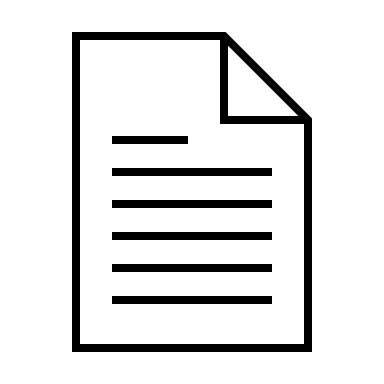 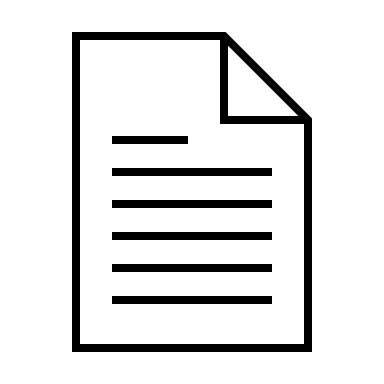 4
Introduction
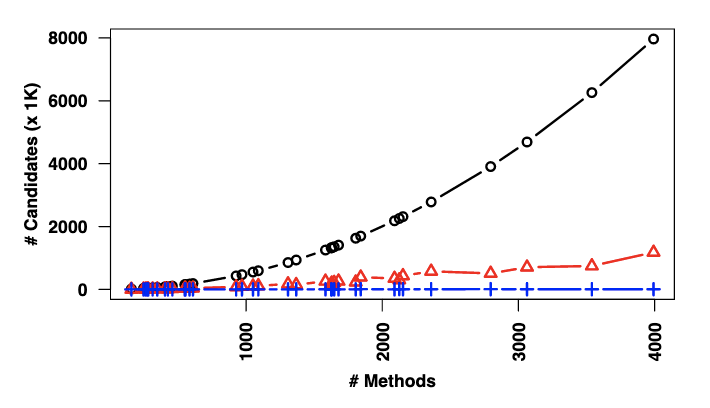 In recent years, several tools to detect code clones have been developed
Several techniques have been developed to reduce the amount of comparisons done.
Comparison reduction in the SourcererCC tool [1]
[1] Sajnani, Hitesh, et al. "Sourcerercc: Scaling code clone detection to big-code." Proceedings of the 38th International Conference on Software Engineering. 2016.
5
Introduction
Moreover, also the quality of code clones have improved
Ragkhitwetsagul et al. experimented with compilation-decompilation to normalize code and reduce differences between clones [1]
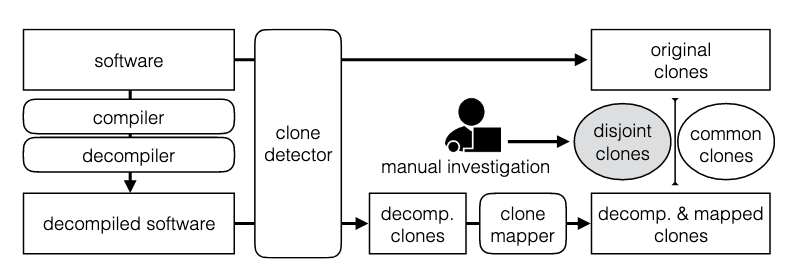 Setup of Ragkhitwetsagul et al. to detect clones using a compiler
[1] Ragkhitwetsagul, Chaiyong, and Jens Krinke. "Using compilation/decompilation to enhance clone detection." 2017 IEEE 11th International Workshop on Software Clones (IWSC). IEEE, 2017.
6
[Speaker Notes: Paper cit]
Introduction
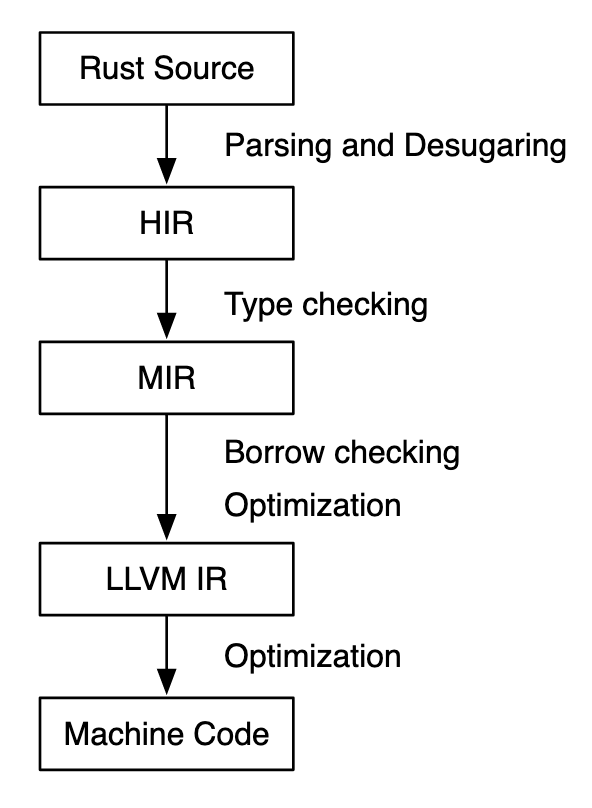 We tried to remove the decompilation step of previous works, and applied code cloning on the compiler intermediate code
We also manually implemented compiler transformations
Results were good, but too much effort is required to map the transformed code to the original one
Check for clones here
7
[Speaker Notes: Why  we use this approach]
We have to go deeper!
Going closer to machine level complicates everything: no more variables, comments, optimized code everywhere…
Source clone detectors fails
Binary clone detectors are limited to pairwise comparison and slow
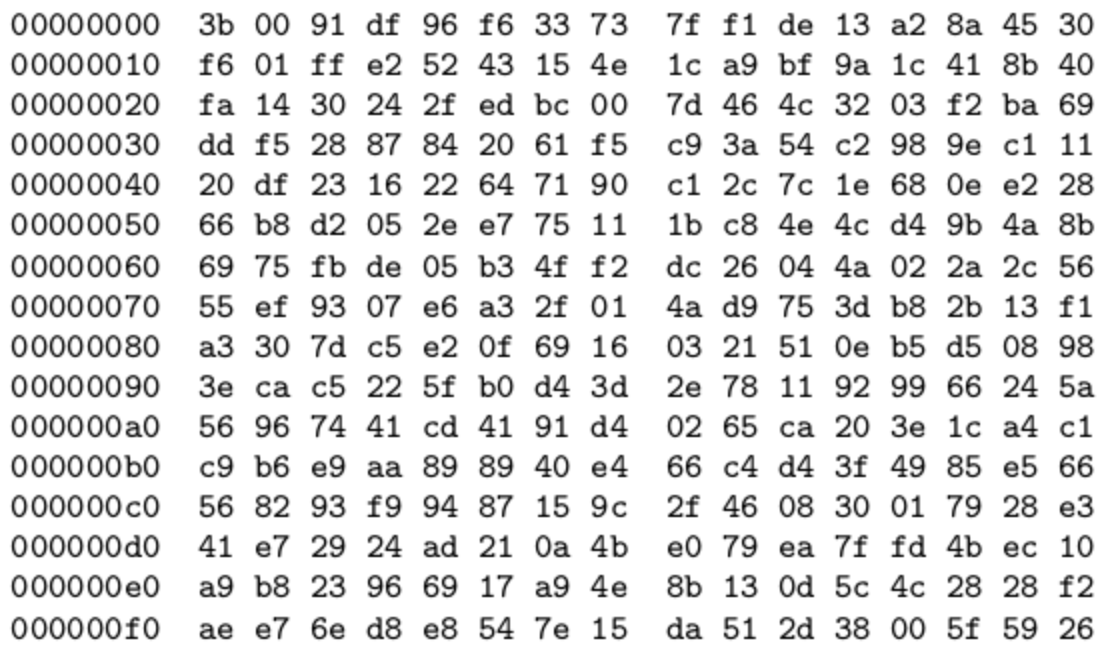 8
We have to go deeper!
quotearg in /bin/ls
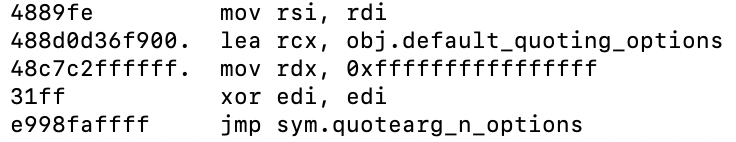 quotearg in /bin/mv
9
We have to go deeper!
quotearg in /bin/ls
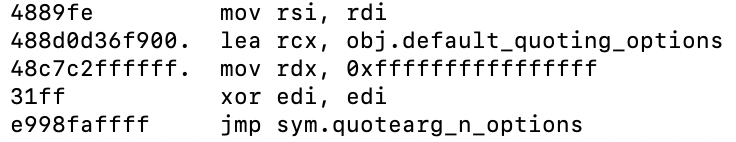 quotearg in /bin/mv
10
Goals
A fast clone detection in binary code
Comparing multiple files at once
Ability to scale up to hundred of megabytes
Cross-architecture compatibility
11
Table of Contents
Introduction
Clone Detection in IR 
Transforming Source Code 
Function Detection in Binary Code 
Compiler Detection 
Conclusion
Part 1: Improving Source Clone detection
Part 2: Scalable Binary Clone detection
12
Binary clone detection – Main Problem
Our idea is to compare the program flow, called Control Flow Graph (CFG) and find similar ones.
CFGs encode the program’s logic and can be extracted from the binary code.
However, comparing CFGs requires exponential time! 
The worst case require 210000 comparisons.
The average case require 240 comparisons.
13
[Speaker Notes: Motivating why CFG]
Binary clone detection – Our solution
Our solution is to convert the program flow into high level structures, and compare with hashing
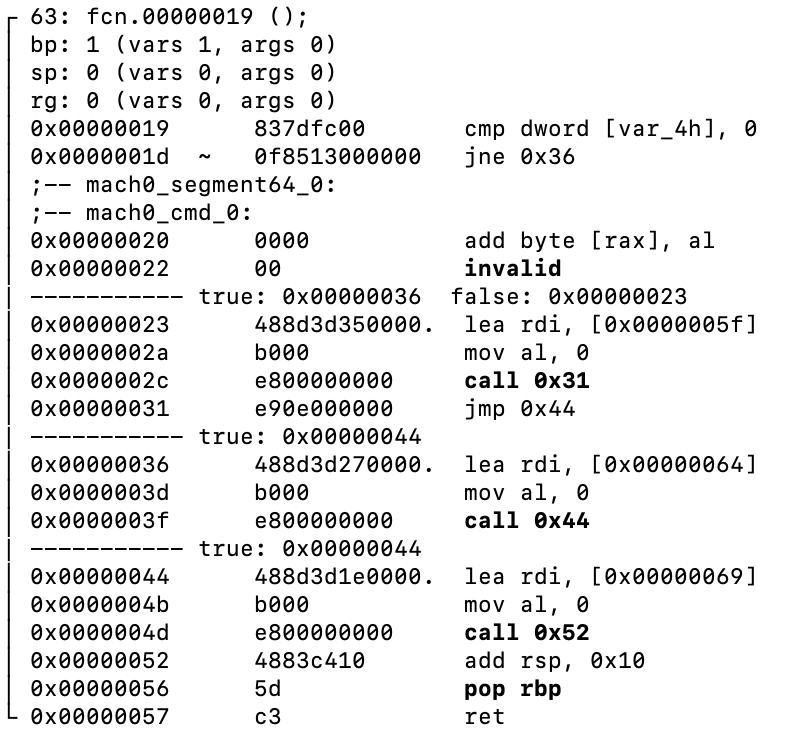 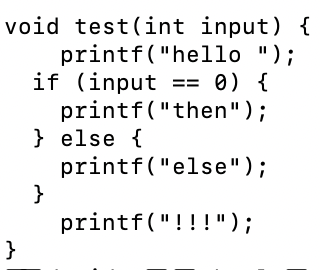 14
Binary clone detection – Our solution
Our solution is to convert the program flow into high level structures, and compare with hashing
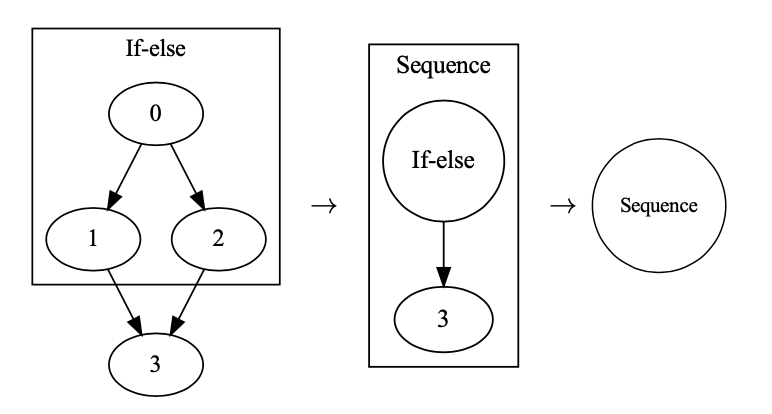 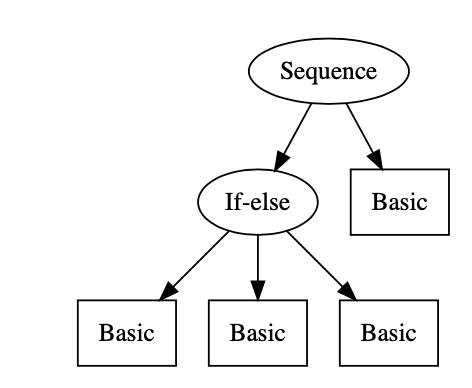 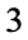 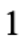 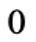 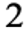 15
Disasm and CFG
We use existing tools to disassemble and build the Control Flow Graph (CFG)
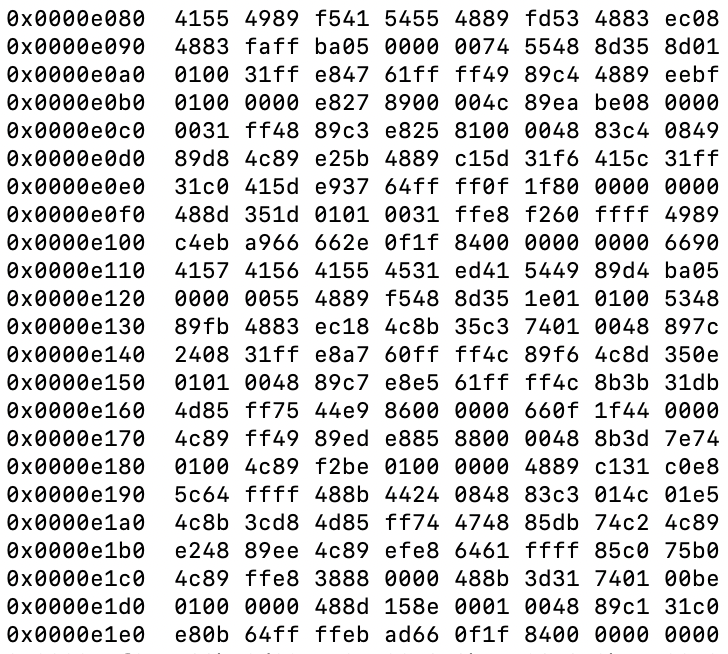 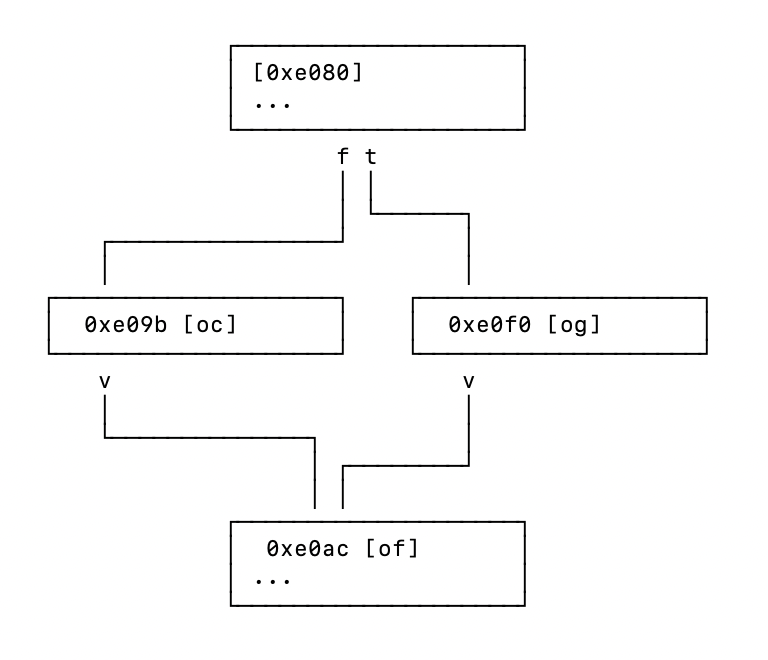 16
Reconstruction
We check for 11 different high-level patterns defining a CFG, finding them with a set of rules
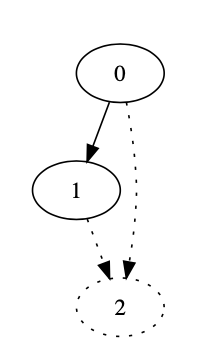 If-else rules:
Sequence rules:
While rules:
If-then rules:
node has two children, 1 and 2
child 1 has one parent and one child
child 2 is the son of 0 and child 1
17
Reconstruction
We check for 11 different high-level patterns defining a CFG, finding them with a set of rules
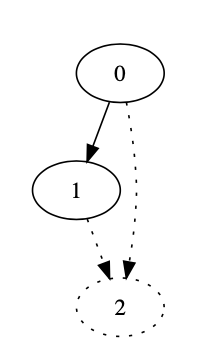 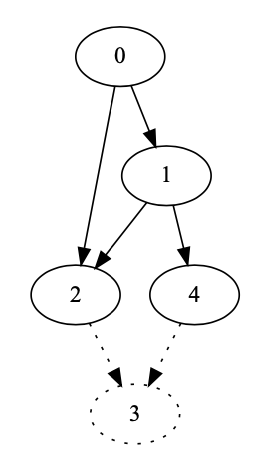 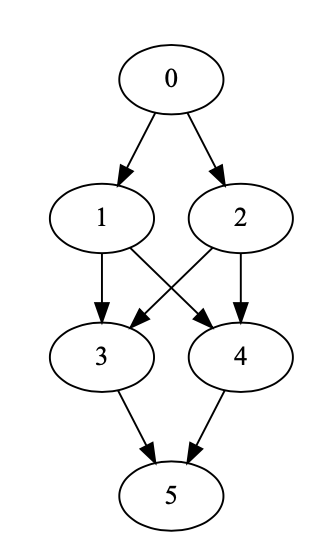 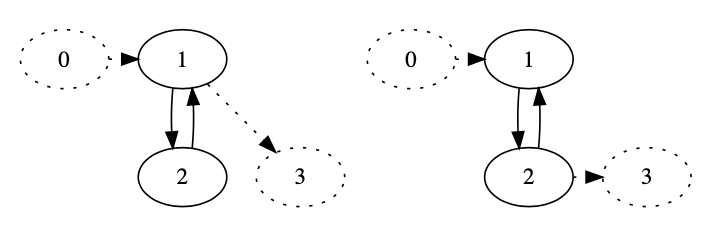 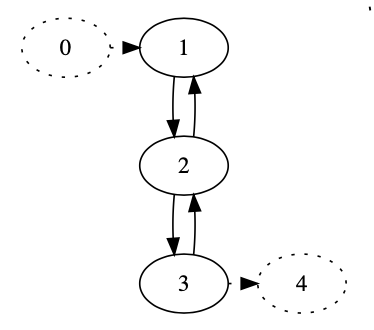 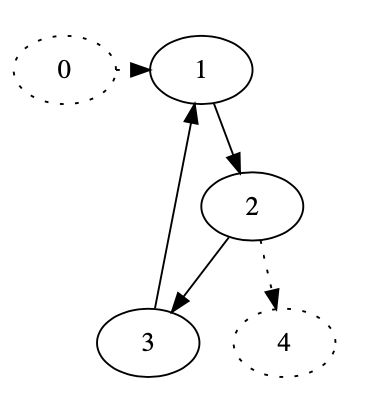 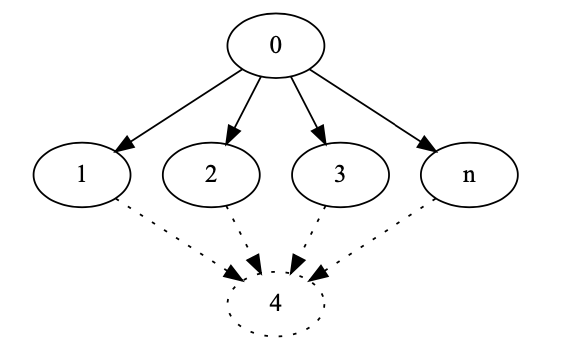 18
Comparison
Finally, we compare using hashing, and check for semantic consistency using cosine similarity.
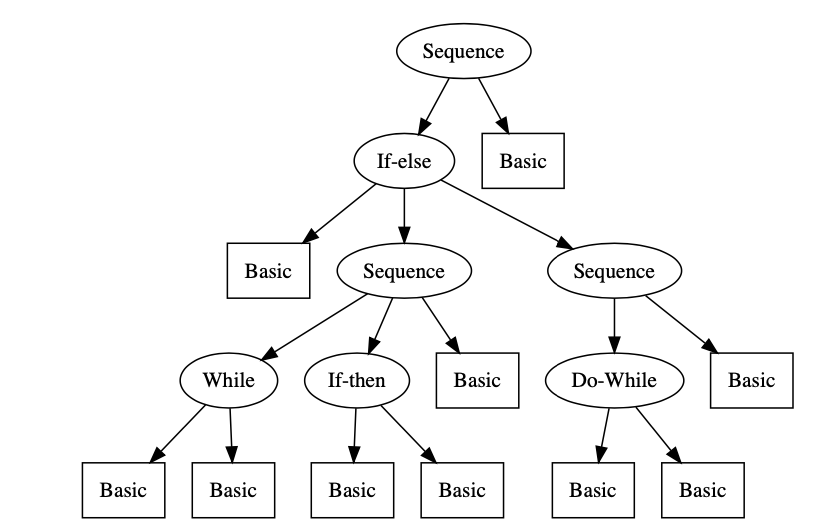 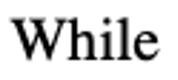 19
Comparison
Finally, we compare using hashing, and check for semantic consistency using cosine similarity.
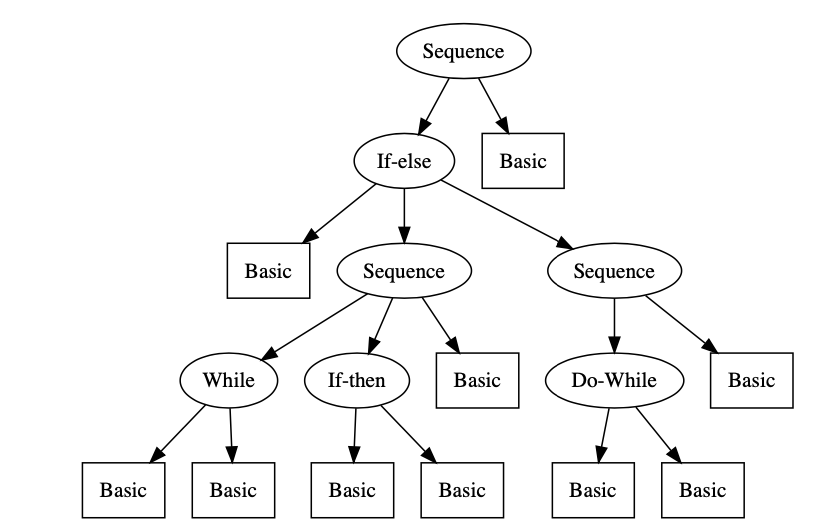 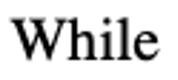 20
Overview
Step 1
Step 3
Step 2
Step 4
Step 5
21
Research Questions
RQ1: Can we convert every CFG to a tree?
RQ2: How accurate is our clone detection?
RQ3: Can we detect library usage in a real-world application?
RQ4: How performant is our tool varying the input size?
22
[Speaker Notes: Explain reasons for investigating]
RQ1
RQ1: Can we convert every CFG to a tree?
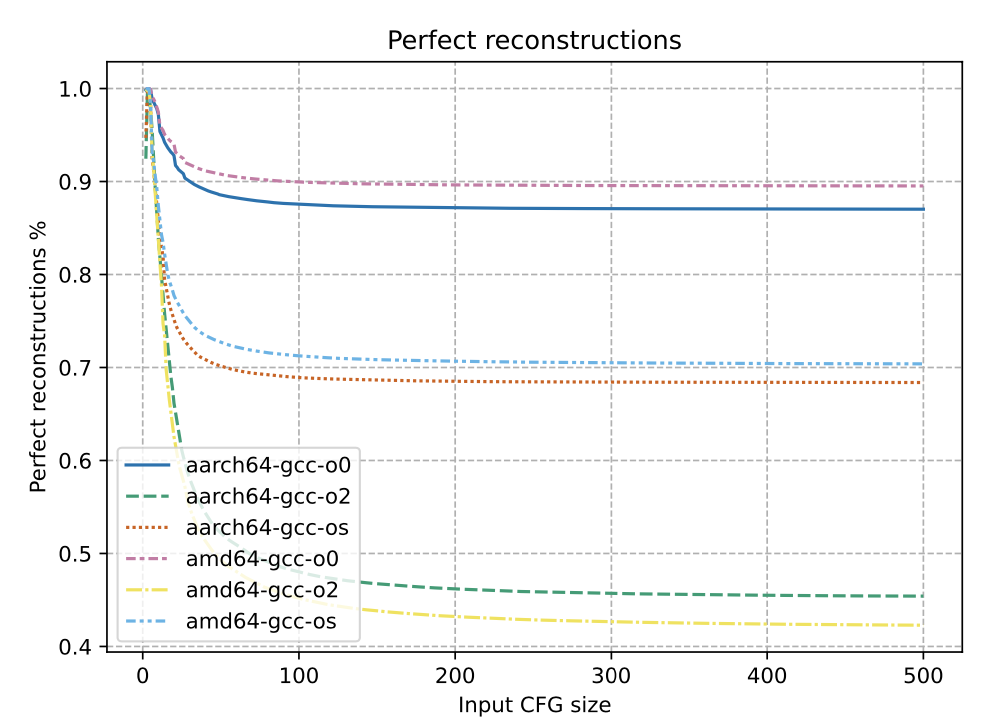 No. In highly optimized code our approach can convert only 50% of the functions
23
[Speaker Notes: Explain legends]
RQ2
How accurate is our clone detection?
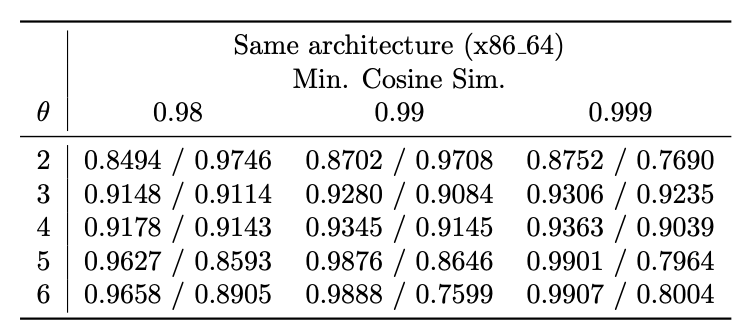 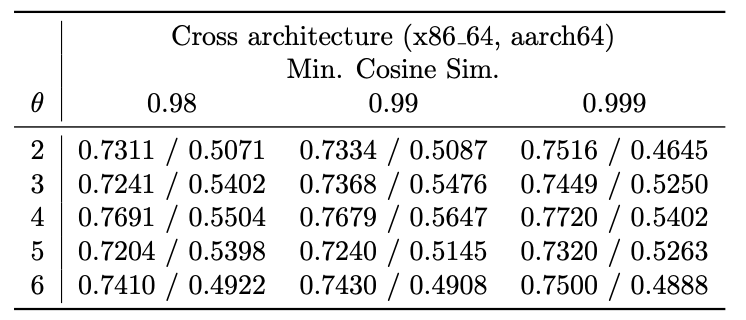 Using structural analysis and semantic analysis
24
[Speaker Notes: Explain dataset]
RQ2
How accurate is our clone detection?
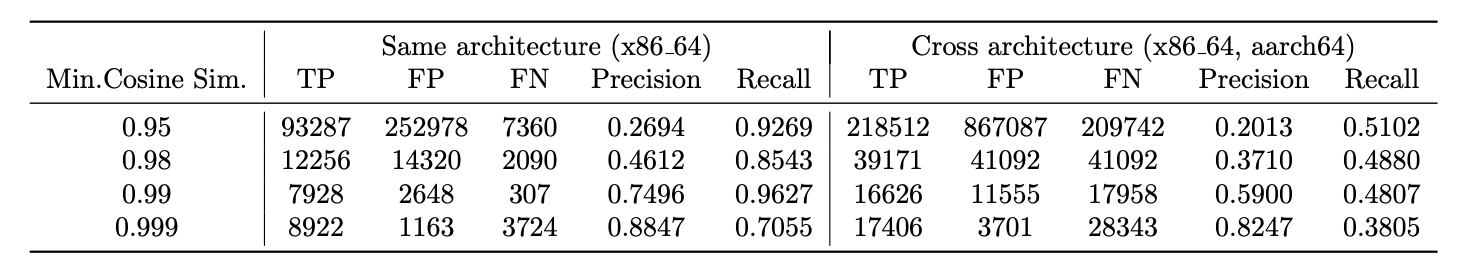 Using semantic analysis only
25
RQ2
Precision comparison with BinDiff and DeepBinDiff
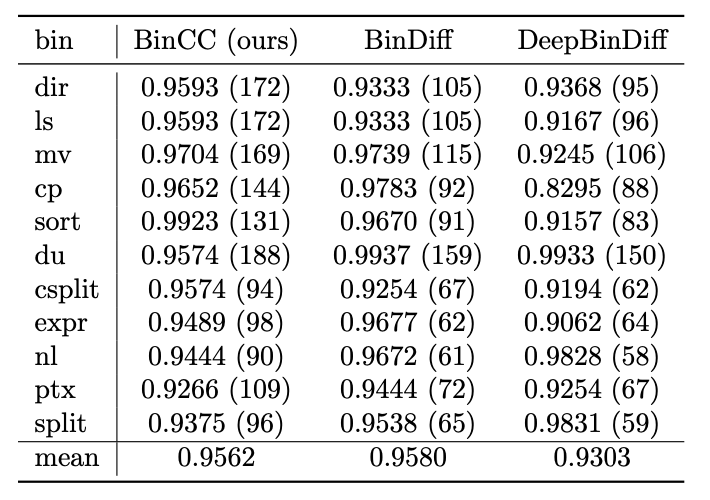 26
RQ2
Speed comparison with DeepBinDiff
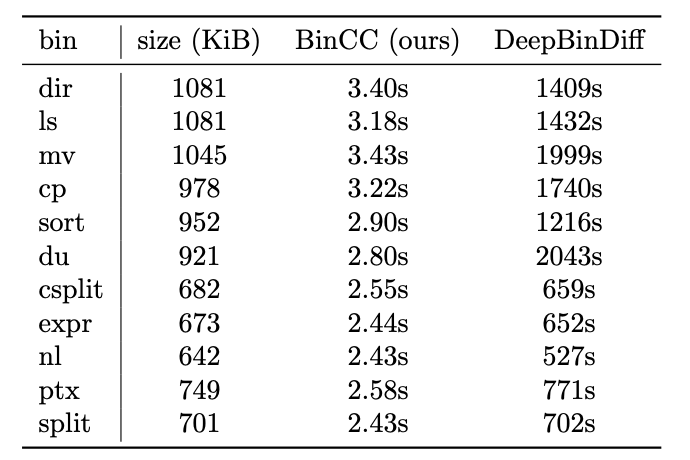 27
RQ4
How performant is our tool varying the input size?
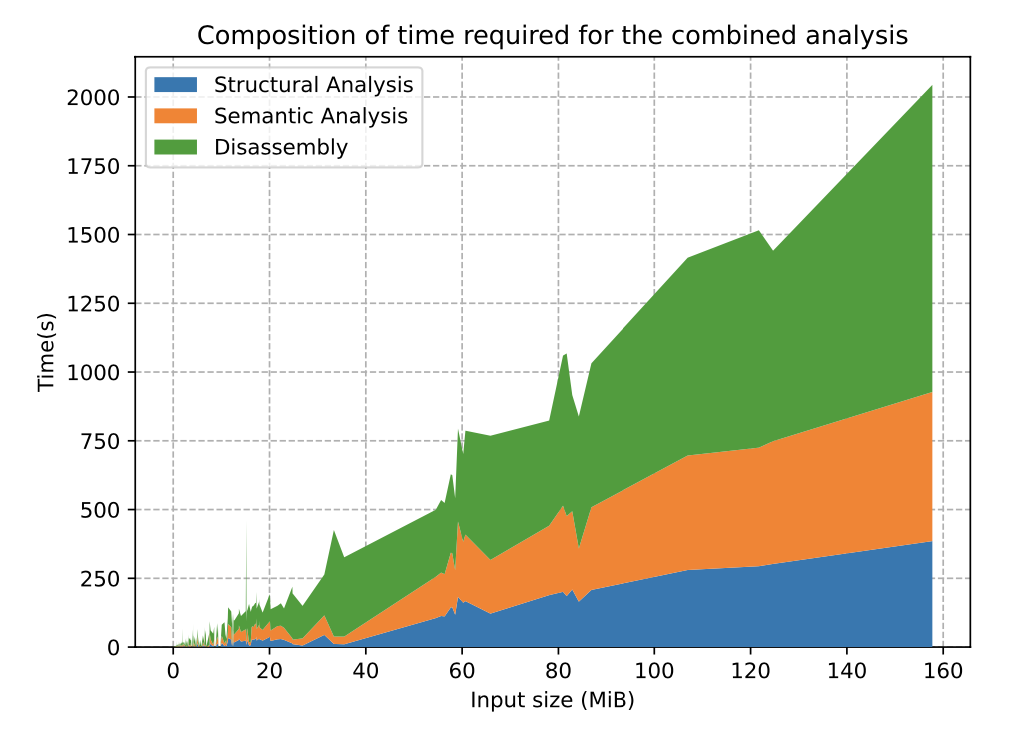 28
[Speaker Notes: Explain how to read graph]
Limitations
Our approach is faster and more scalable than the competition, while obtaining the same accuracy
However, like the rest of the binary clone detectors, it is limited by different compilers and optimization flags in the analyzed files
29
Table of Contents
Introduction
Clone Detection in IR 
Transforming Source Code 
Function Detection in Binary Code 
Compiler Detection 
Conclusion
Part 1: Improving Source Clone detection
Part 2: Scalable Binary Clone detection
30
Compiler detection
Checking just the PE/ELF header is not always sufficient
String dump of section '.comment':
  [     0]  Linker: LLD 10.0.0
  [    13]  GCC: (GNU) 9.2.0
  [    25]  clang version 10.0.0
31
Compiler detection - Overview
Deep Learning based approach
Trained on 76k different binary files and more than 24M functions
Real-time performance, several microseconds for each batch
Detecting O0/O1/O2/O3/Os optimization levels
32
Input Type
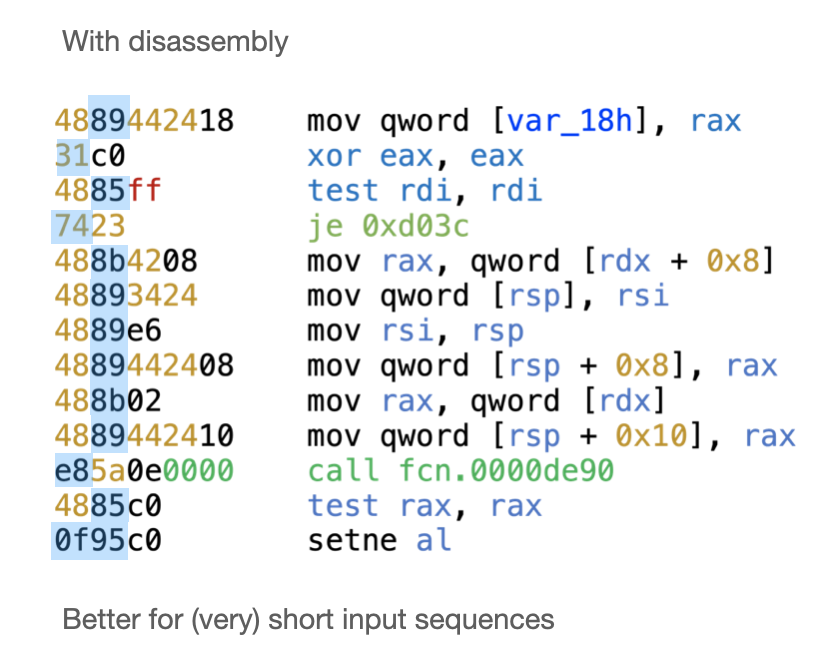 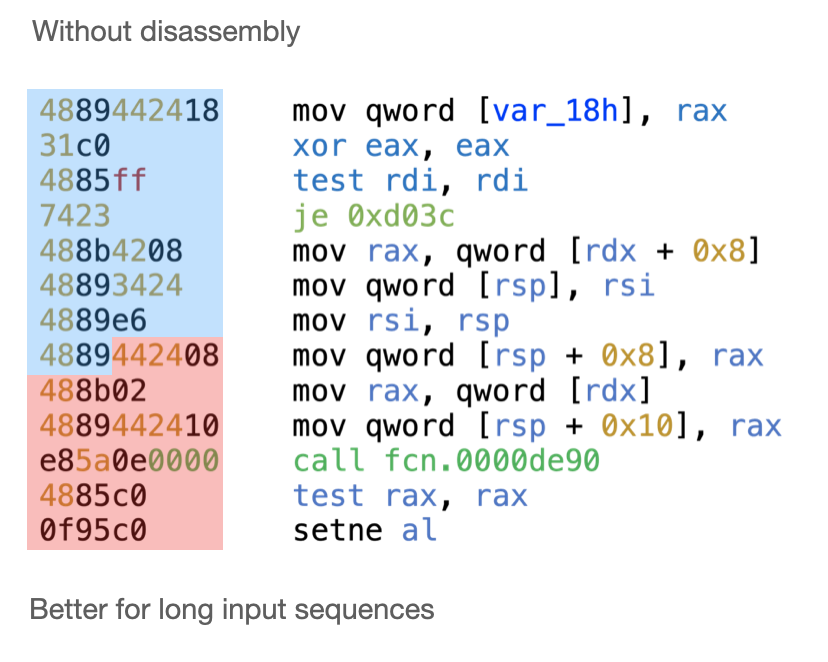 33
Adding variation
We also padded and shifted the input to teach the network how to work with small sequences
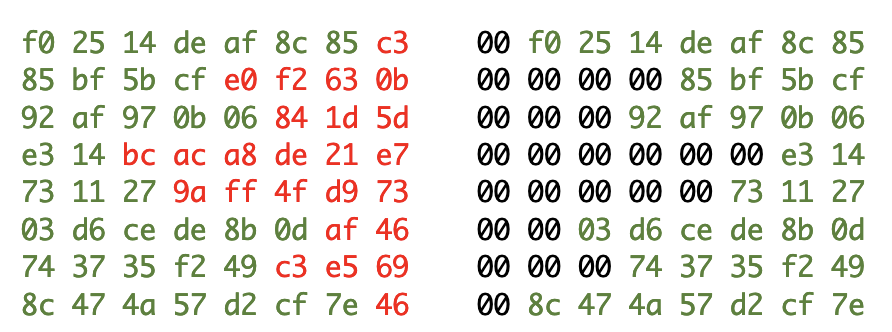 34
LSTM network
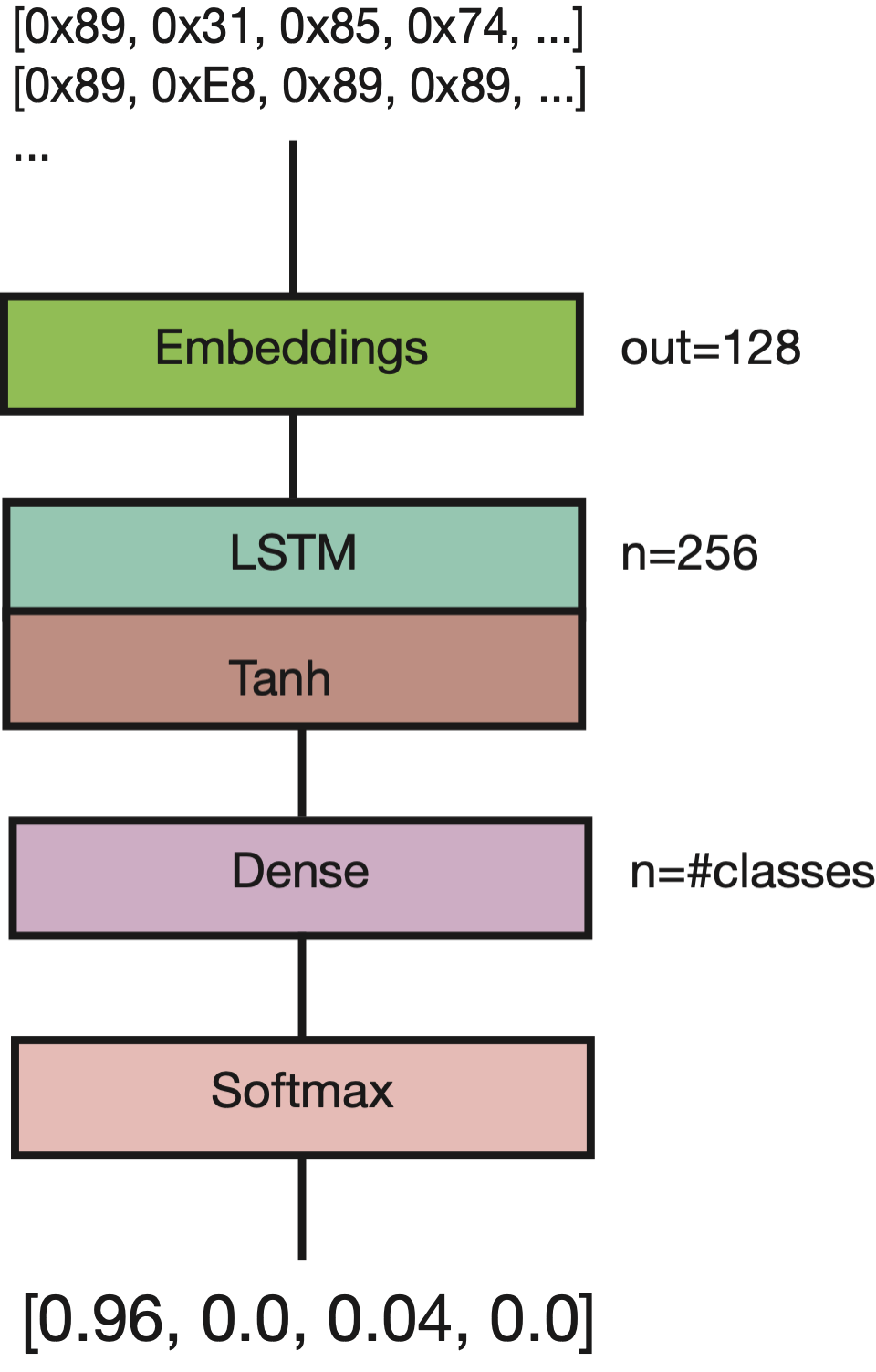 Slow training (hours)
Slow inference (hundredth of milliseconds)
High accuracy for very small inputs (less than 50 bytes)
35
CNN network
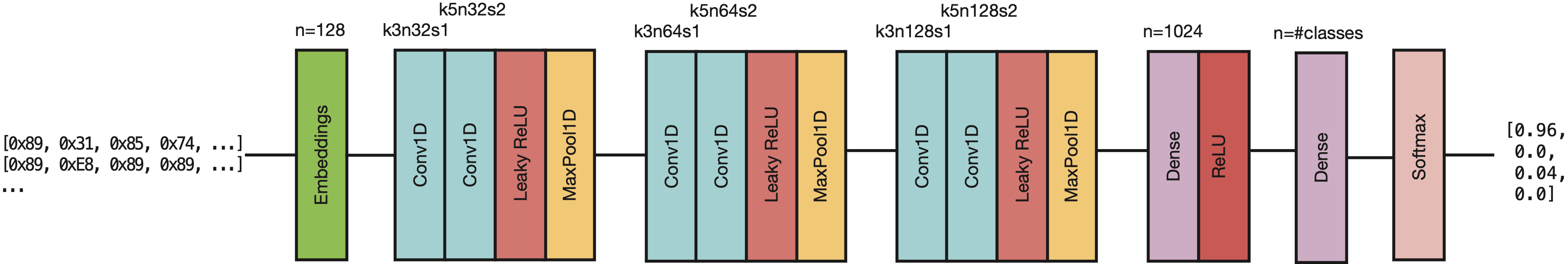 Fast training (minutes)
Fast inference (several microseconds)
Lower accuracy for very small inputs, comparable to RNNs for medium sized inputs
36
Research Questions
RQ1: Is is better to use a LSTM or a CNN?
RQ2: What is the minimum number of bytes for accurate predictions?
RQ3: Using a disassembler increases accuracy?
RQ4: Using padding increases accuracy?
RQ5: What are the most common optimizations?
37
RQ1
RQ1: Is is better to use a LSTM or a CNN?
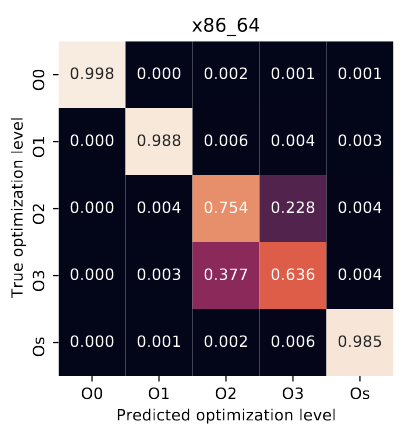 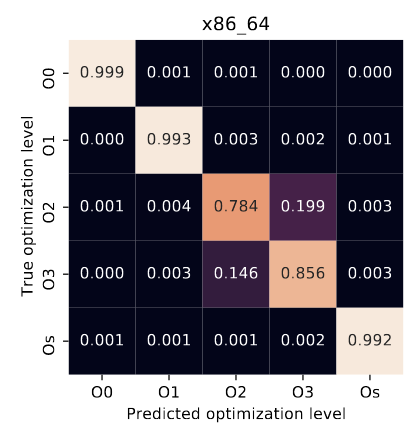 CNN
LSTM
38
[Speaker Notes: Explain how to read]
RQ1
RQ1: Is is better to use a LSTM or a CNN?
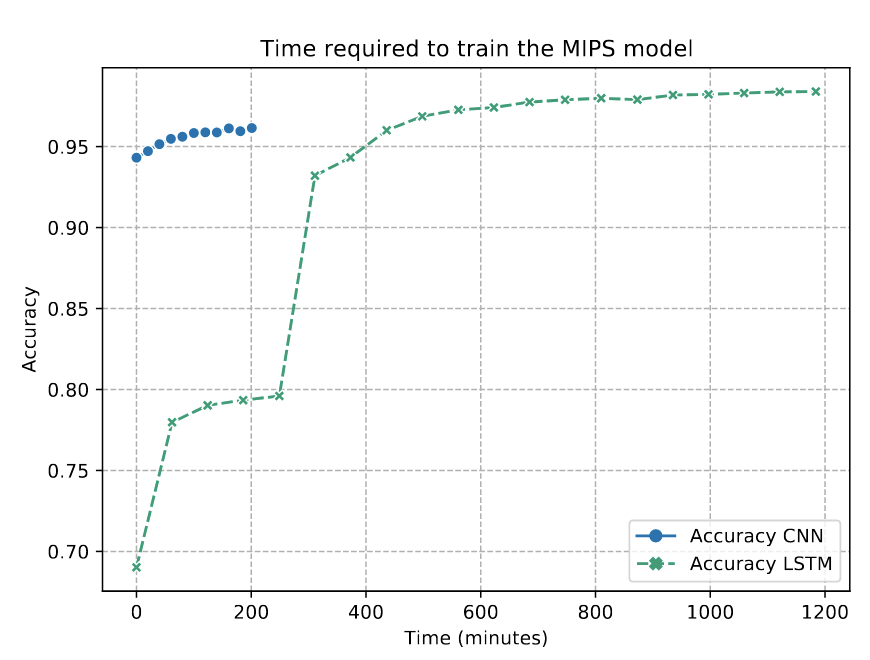 39
RQ2
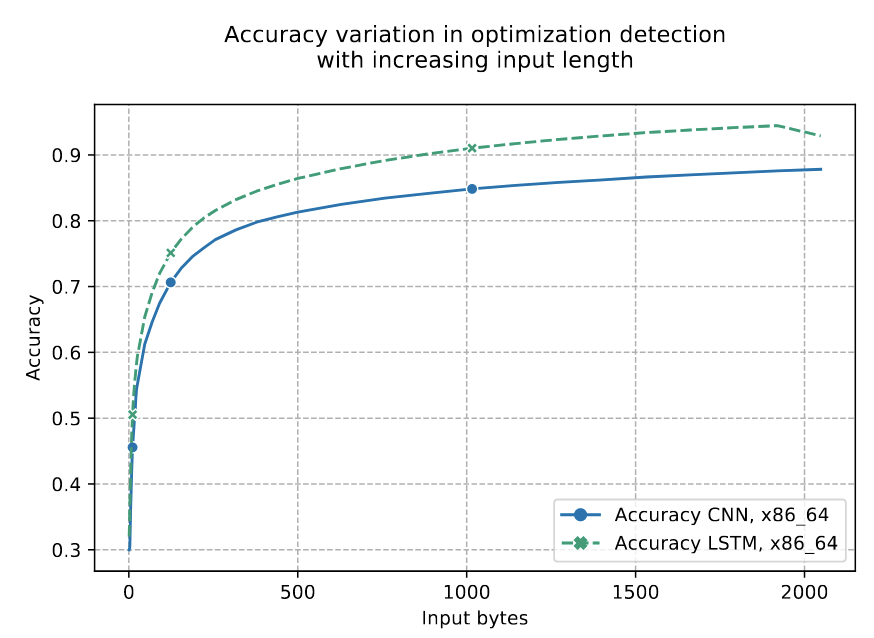 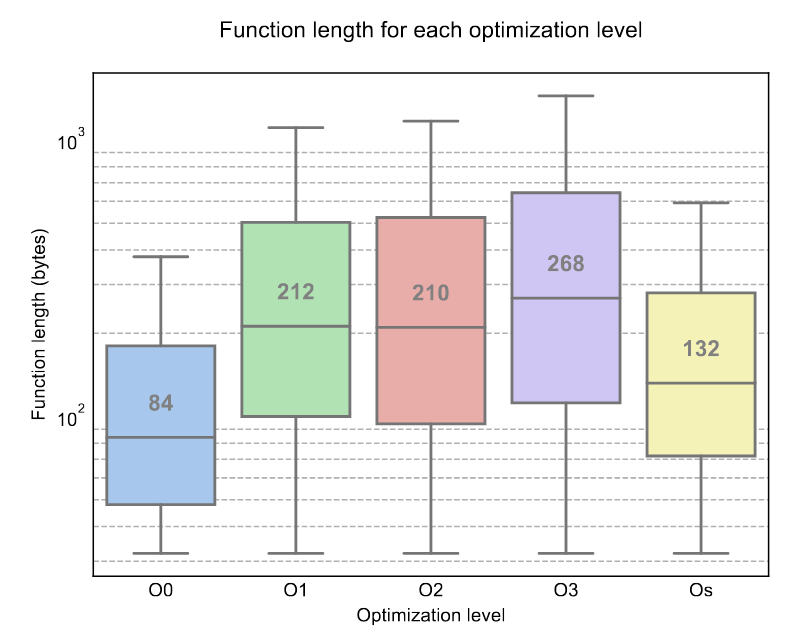 40
RQ5
RQ5: What are the most common optimization levels?
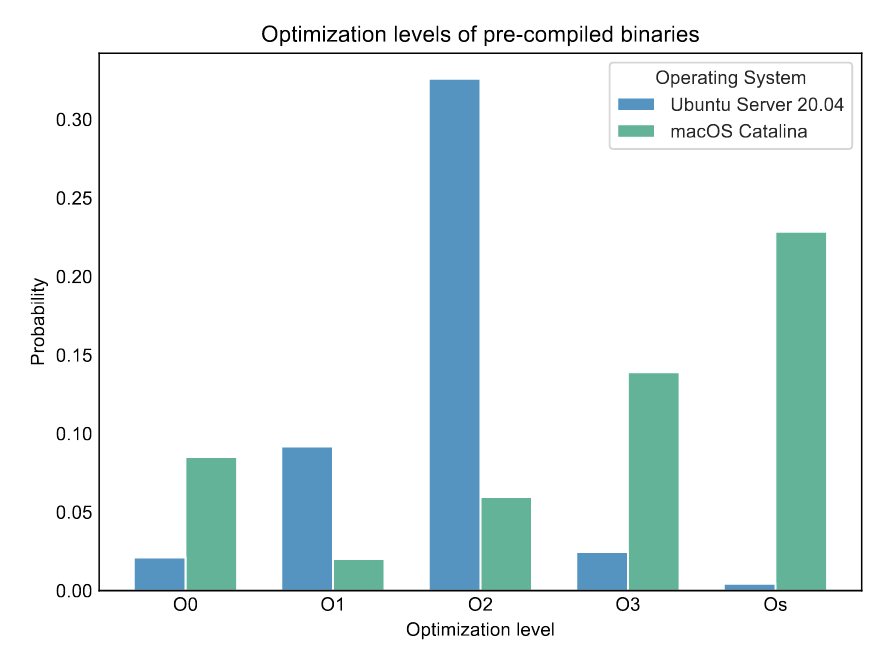 41
Table of Contents
Introduction
Clone Detection in IR 
Transforming Source Code 
Function Detection in Binary Code 
Compiler Detection 
Conclusion
Part 1: Improving Source Clone detection
Part 2: Scalable Binary Clone detection
42
Conclusion
We presented a new approach at detecting clones in binary code
This approach is fast and scalable, works in cross architecture and can reach the same accuracy as state-of-the-art
Although this approach suffers when comparing differently optimized binaries, we developed an optimization detector
43